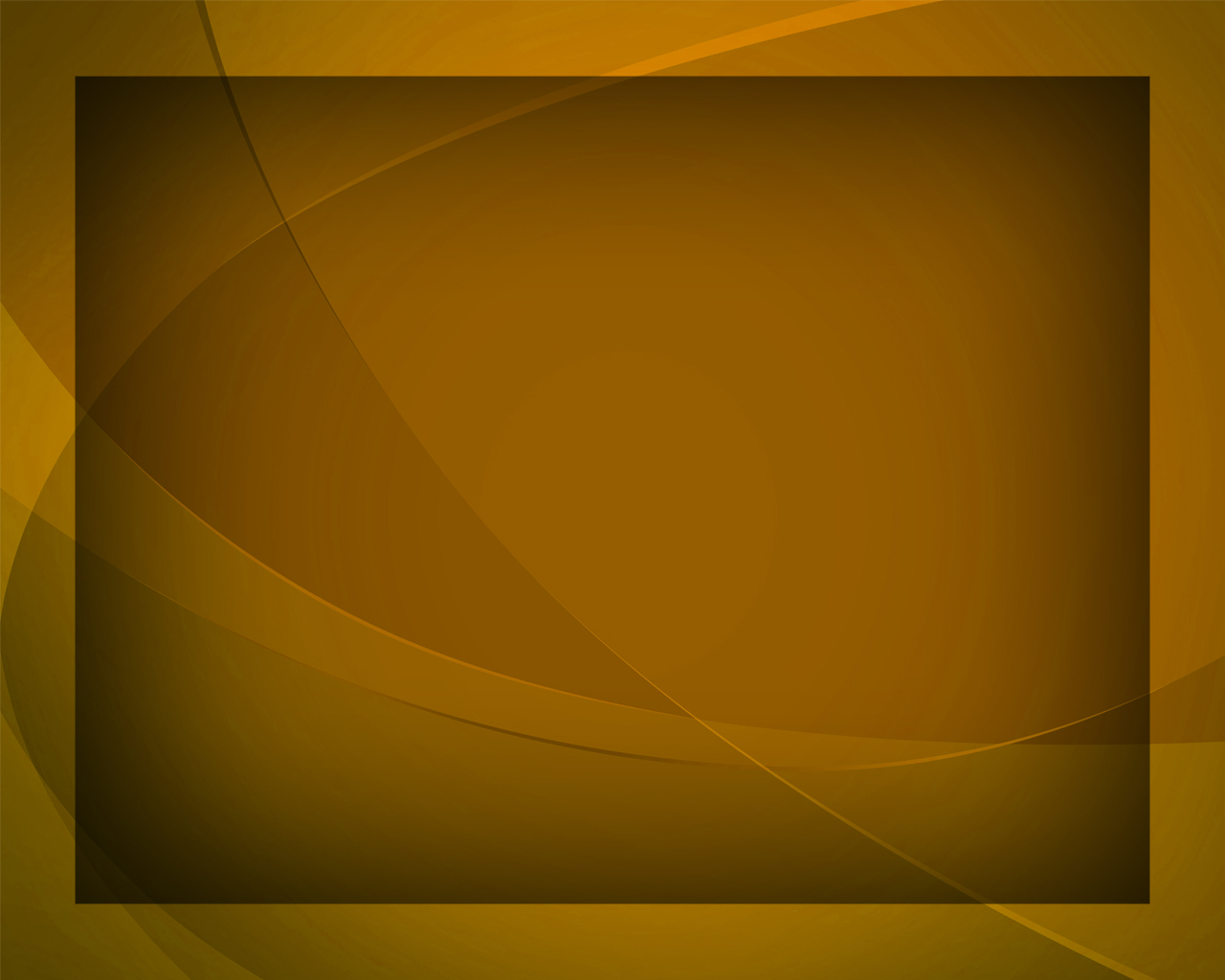 Во всех 
краях земли
Гимны надежды №273
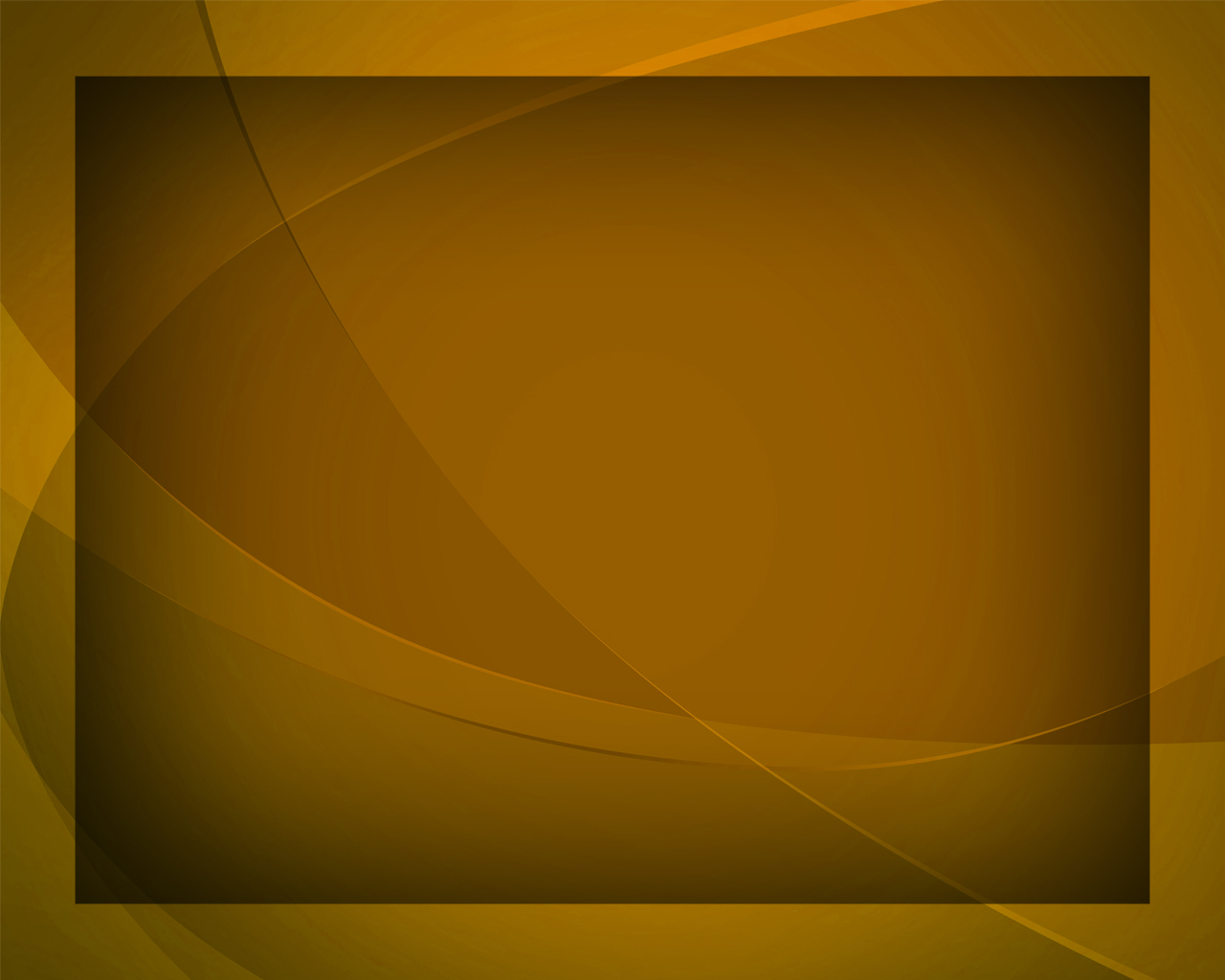 Во всех
 краях земли 
Звучит 
Благая весть:
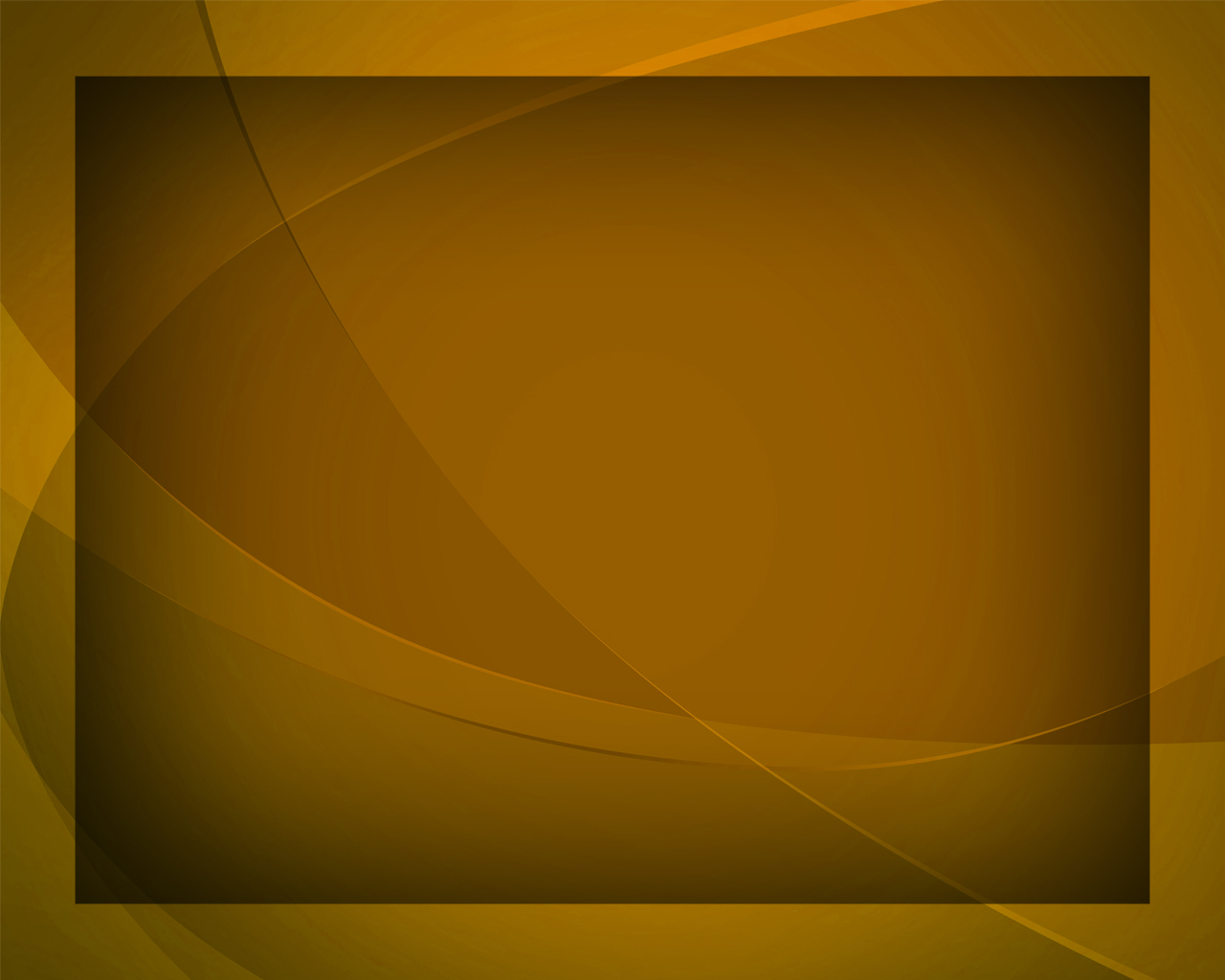 «Воздайте Господу 
Хвалу 
и славу, честь, 
Ведь только Он - наш Бог,
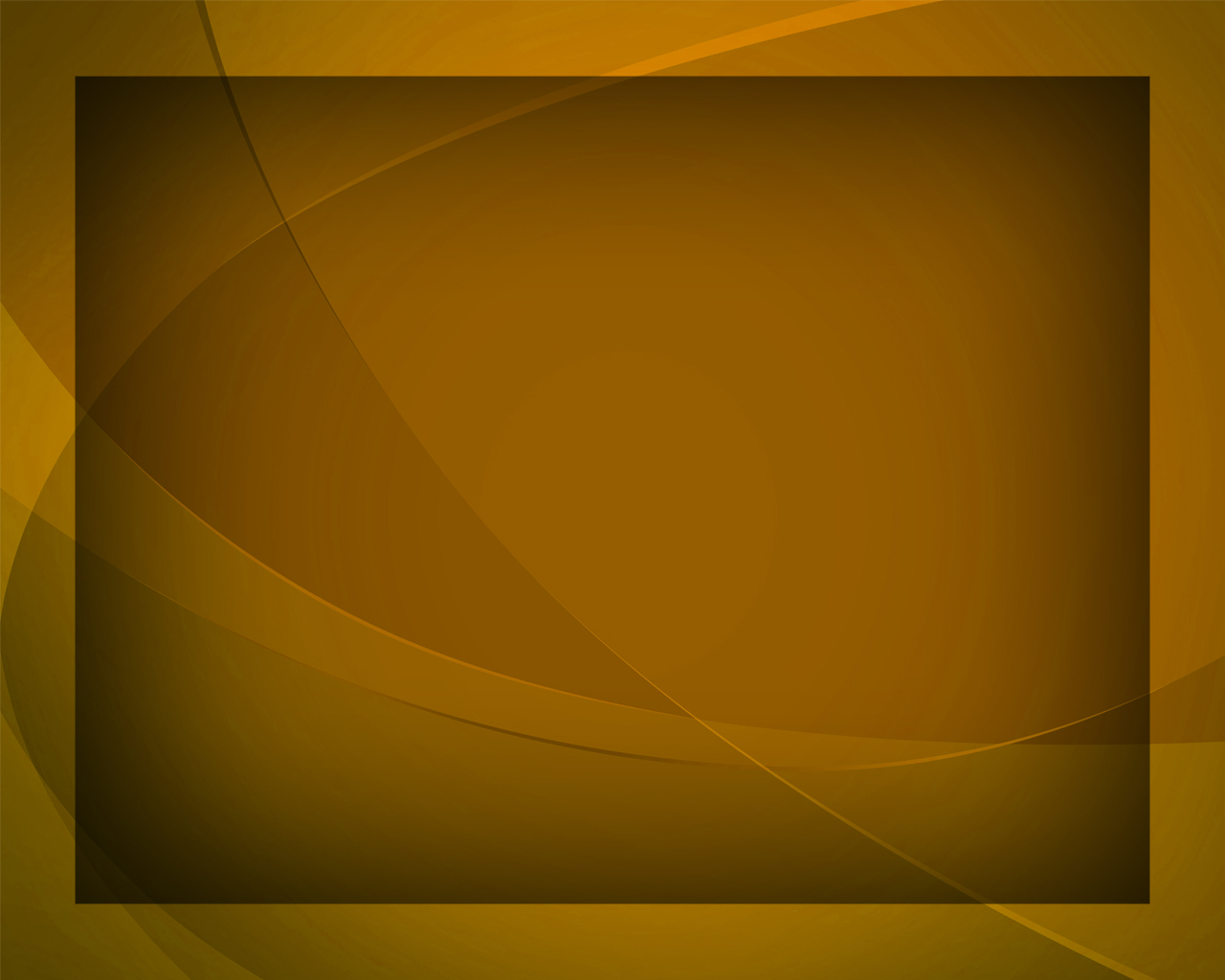 Наш Властелин, Отец, 
Земли и неба 
Он Творец».
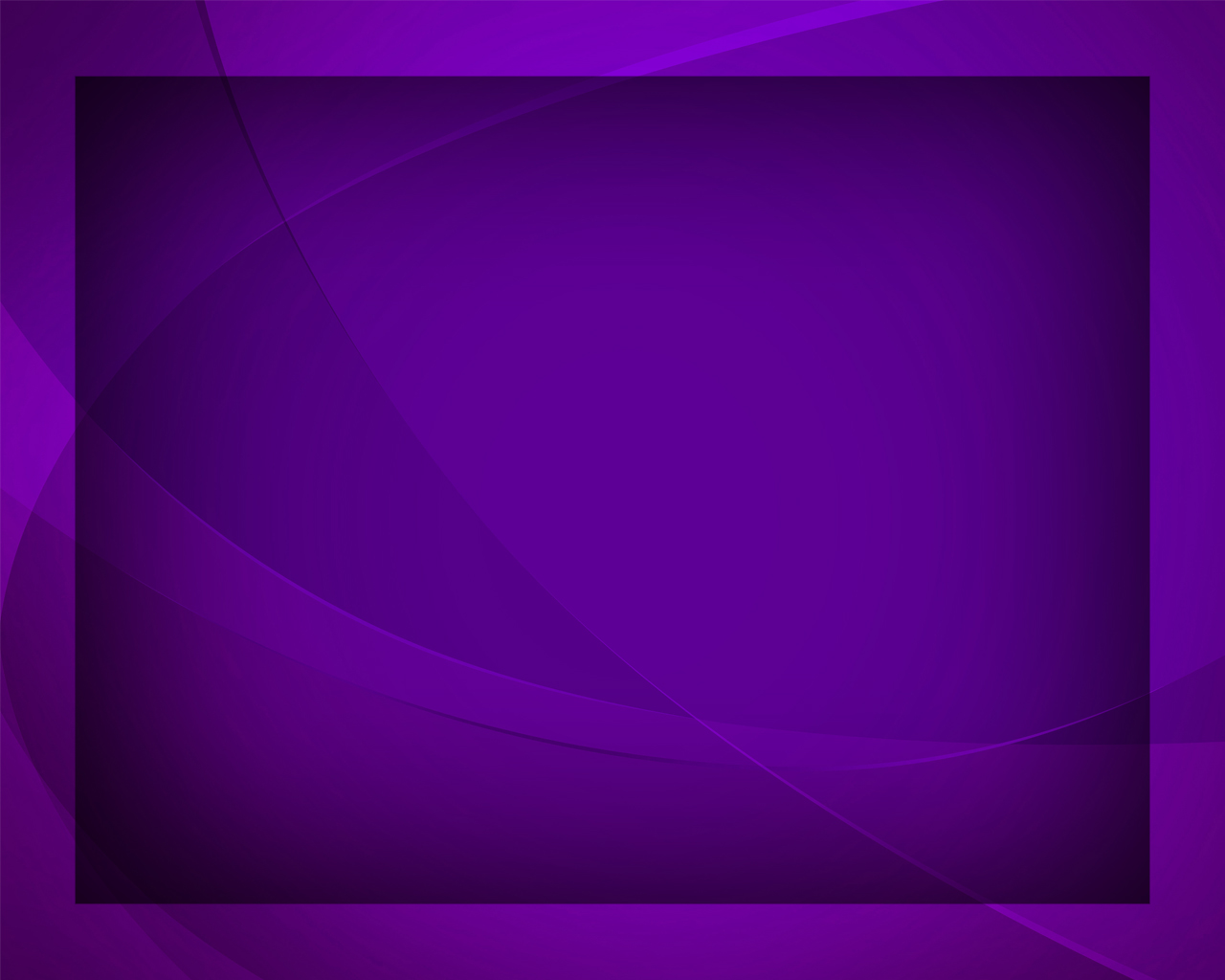 И эту весть 
несут с небес 
Три ангела 
по всей земле.
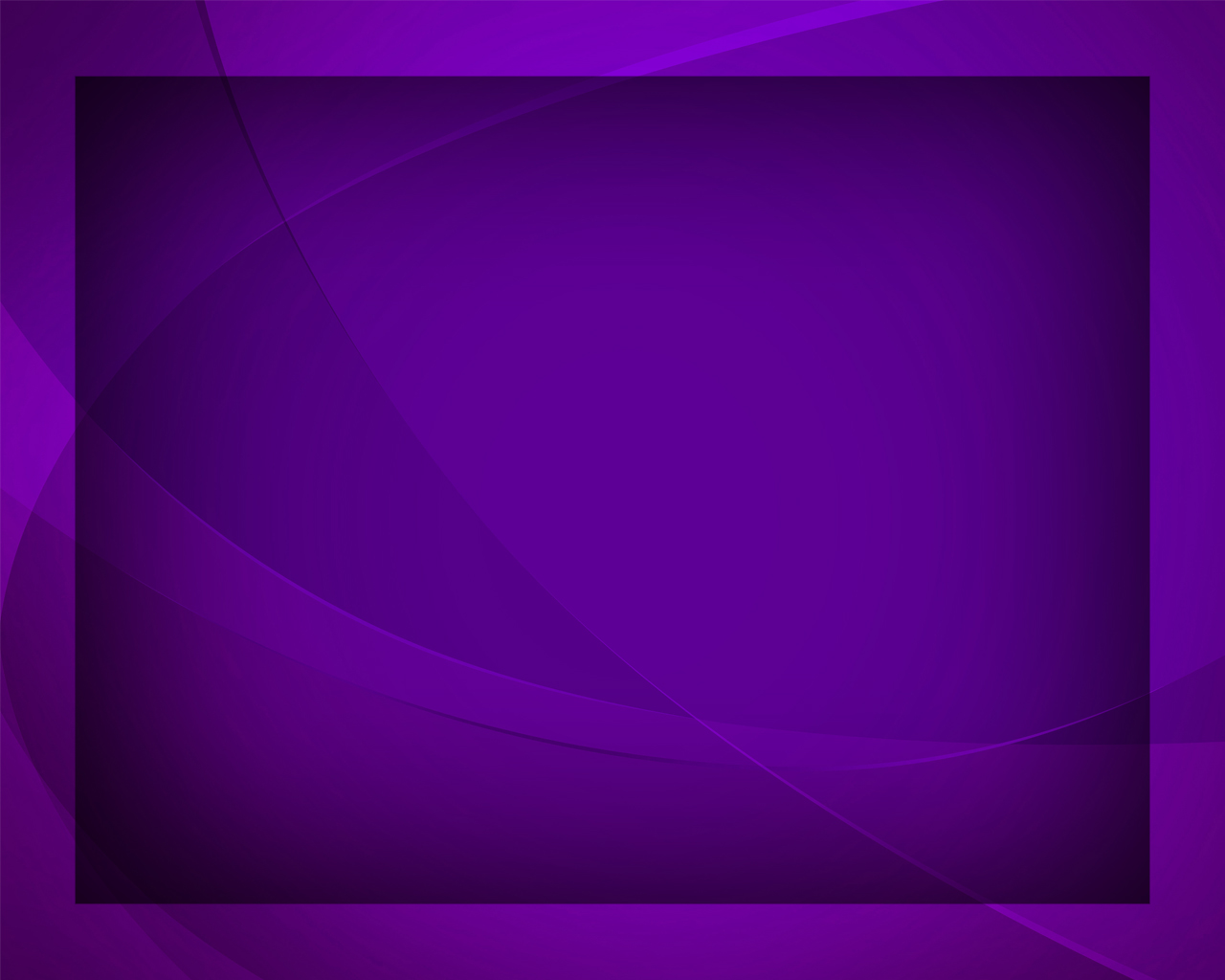 «Убойтесь Господа, 
Творца 
небесных сил,
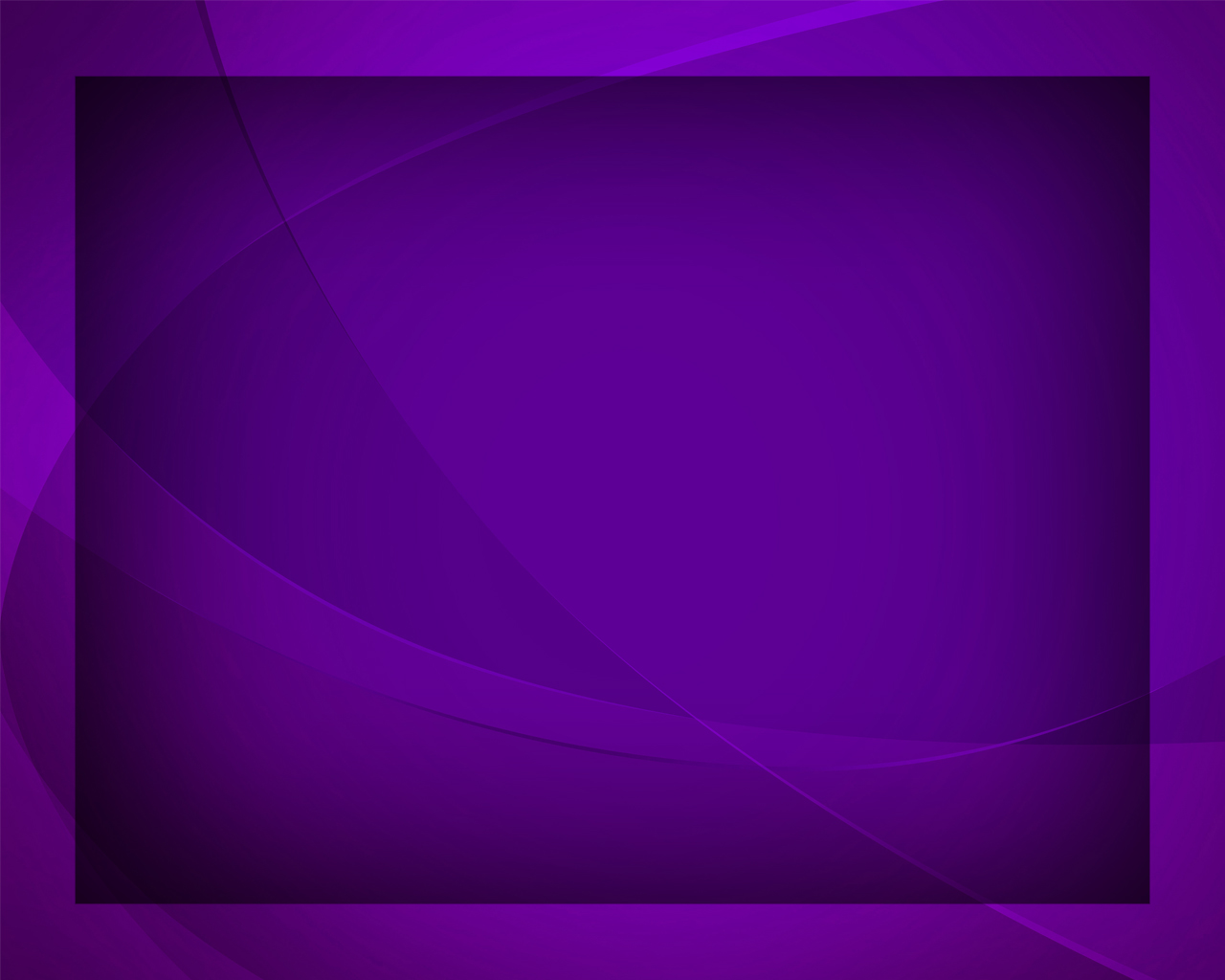 Ведь час суда 
уж наступил».
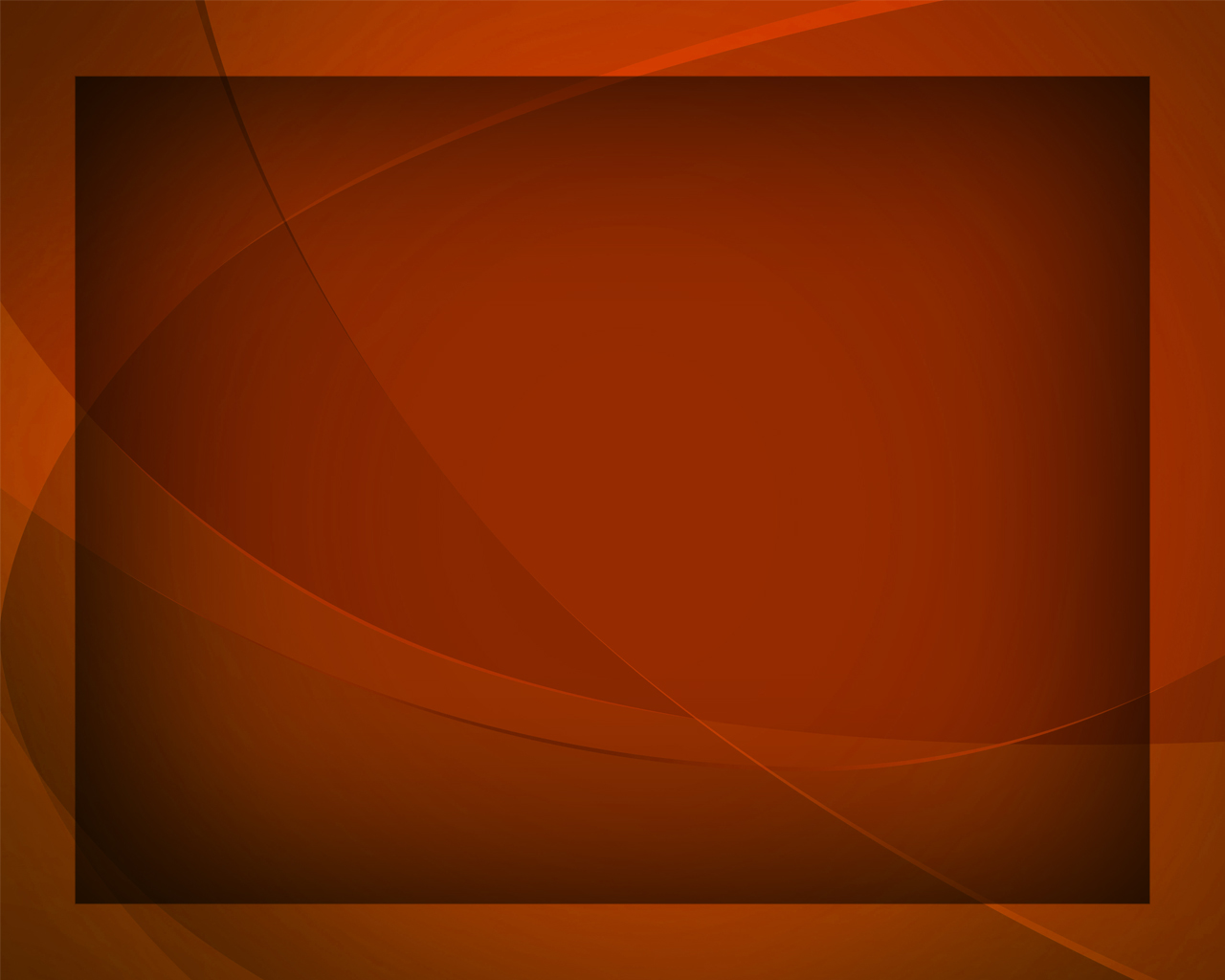 В грехах 
погряз и пал 
Великий Вавилон,
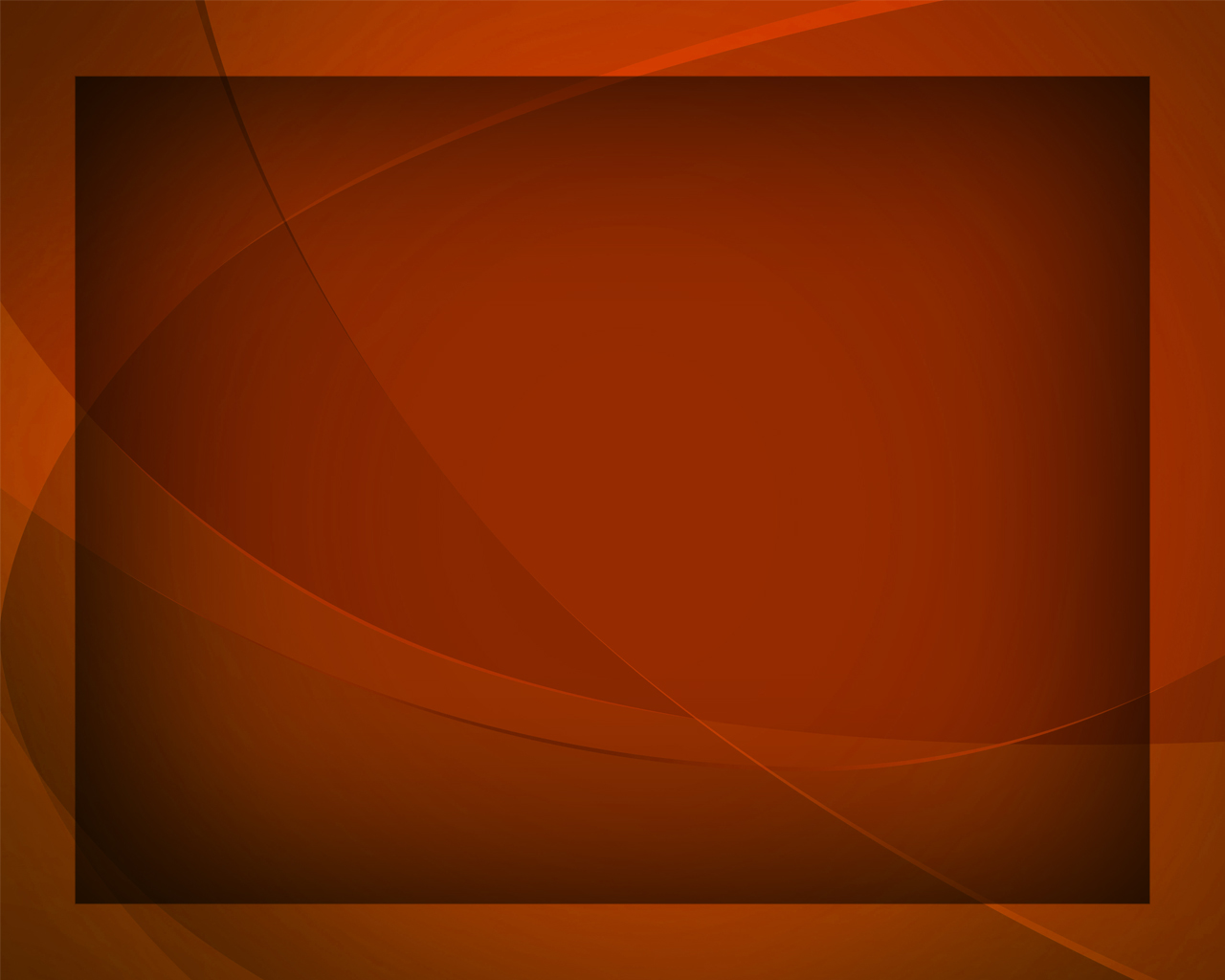 И наказание 
От Бога примет он.
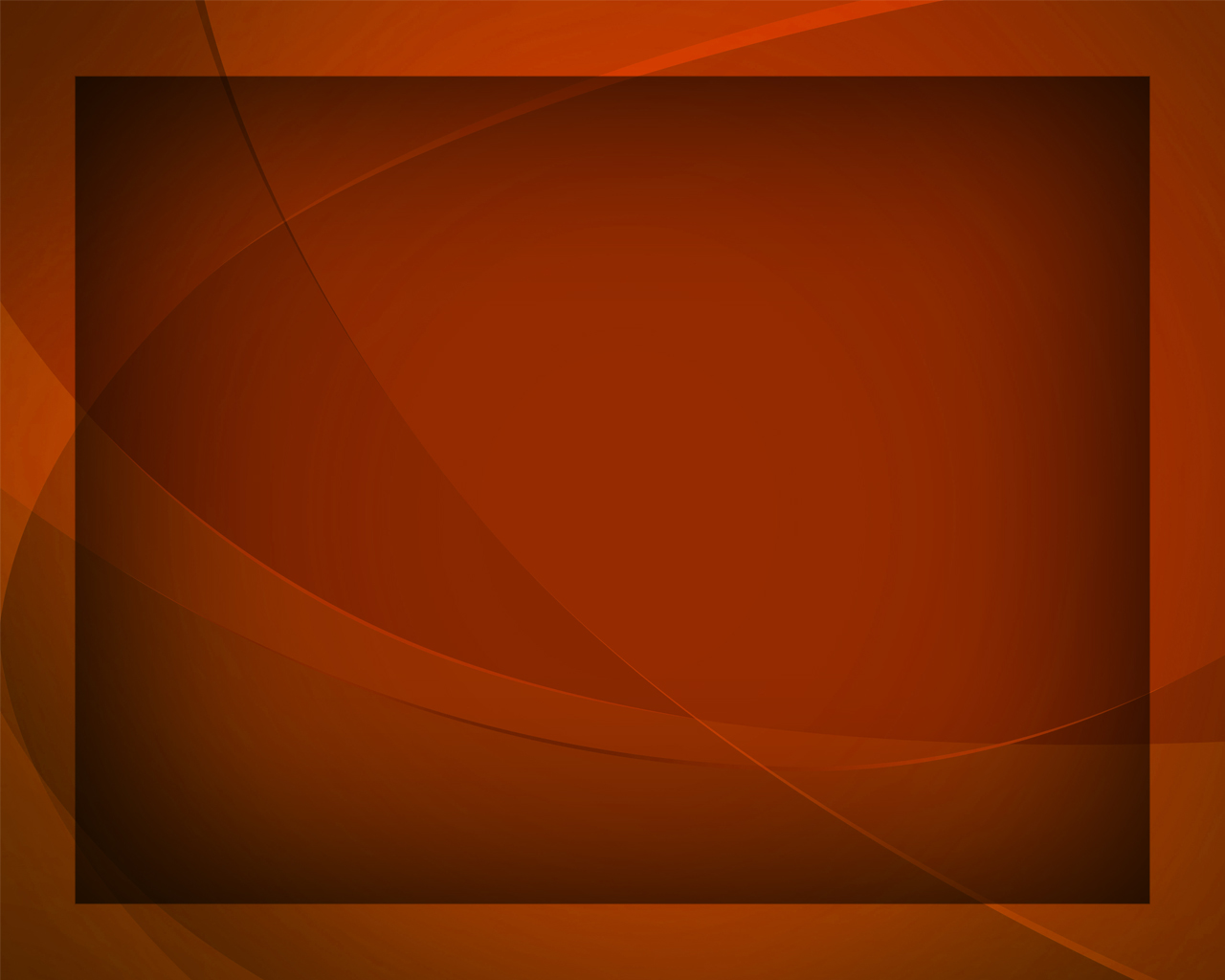 «О, выйди из него, 
Искупленный народ» - 
Так голос 
ангелов зовёт.
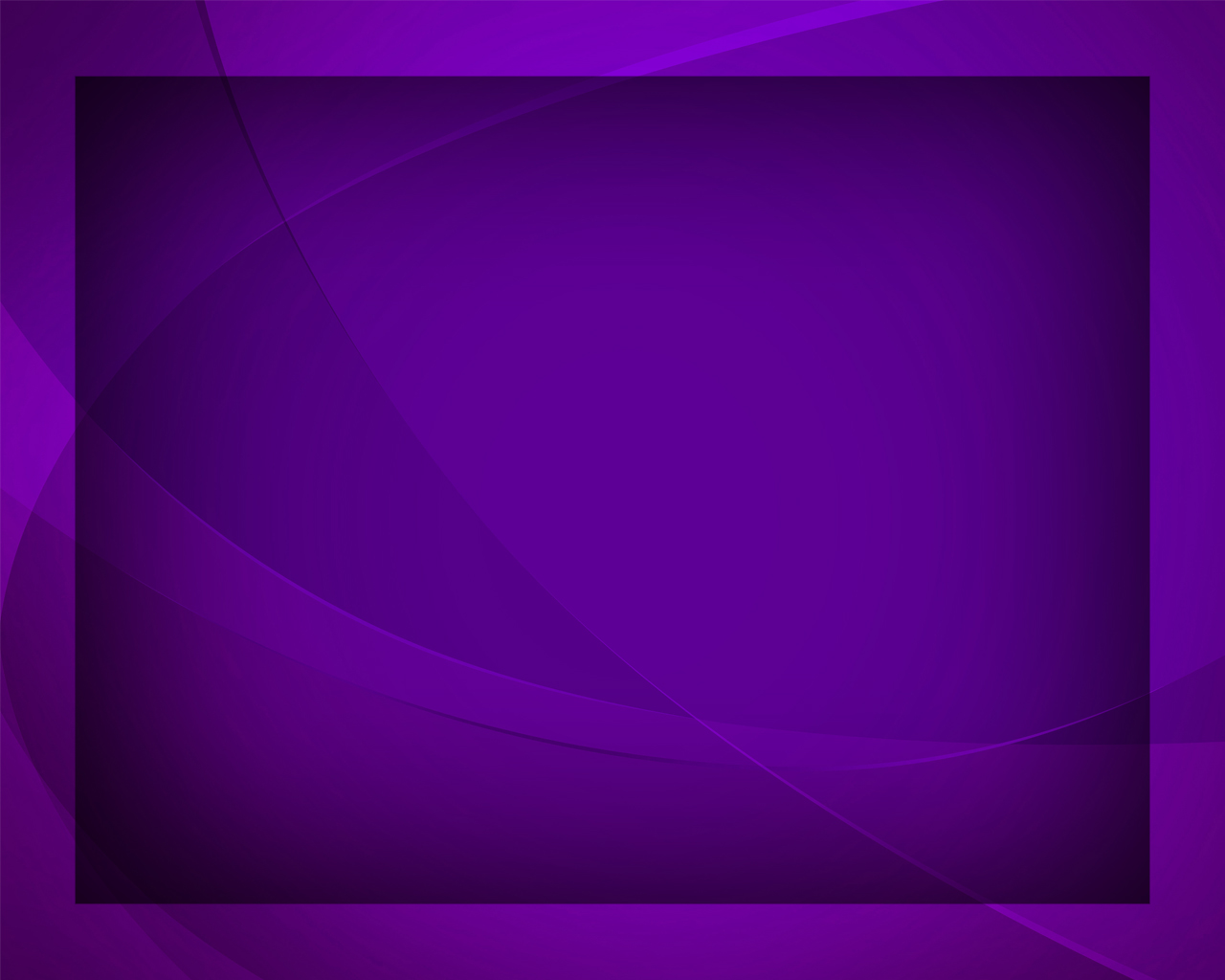 И эту весть 
несут с небес 
Три ангела 
по всей земле.
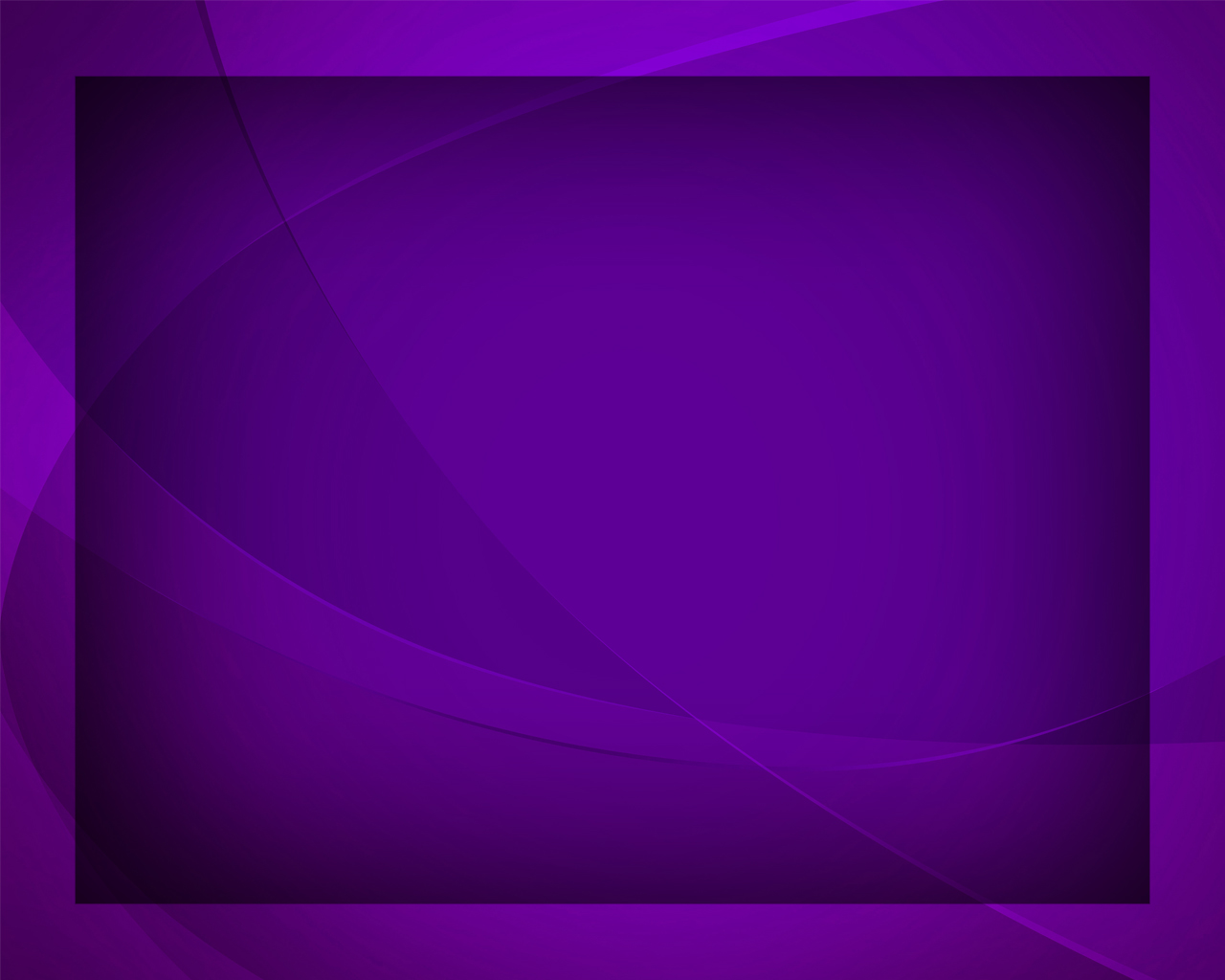 «Убойтесь Господа, 
Творца 
небесных сил,
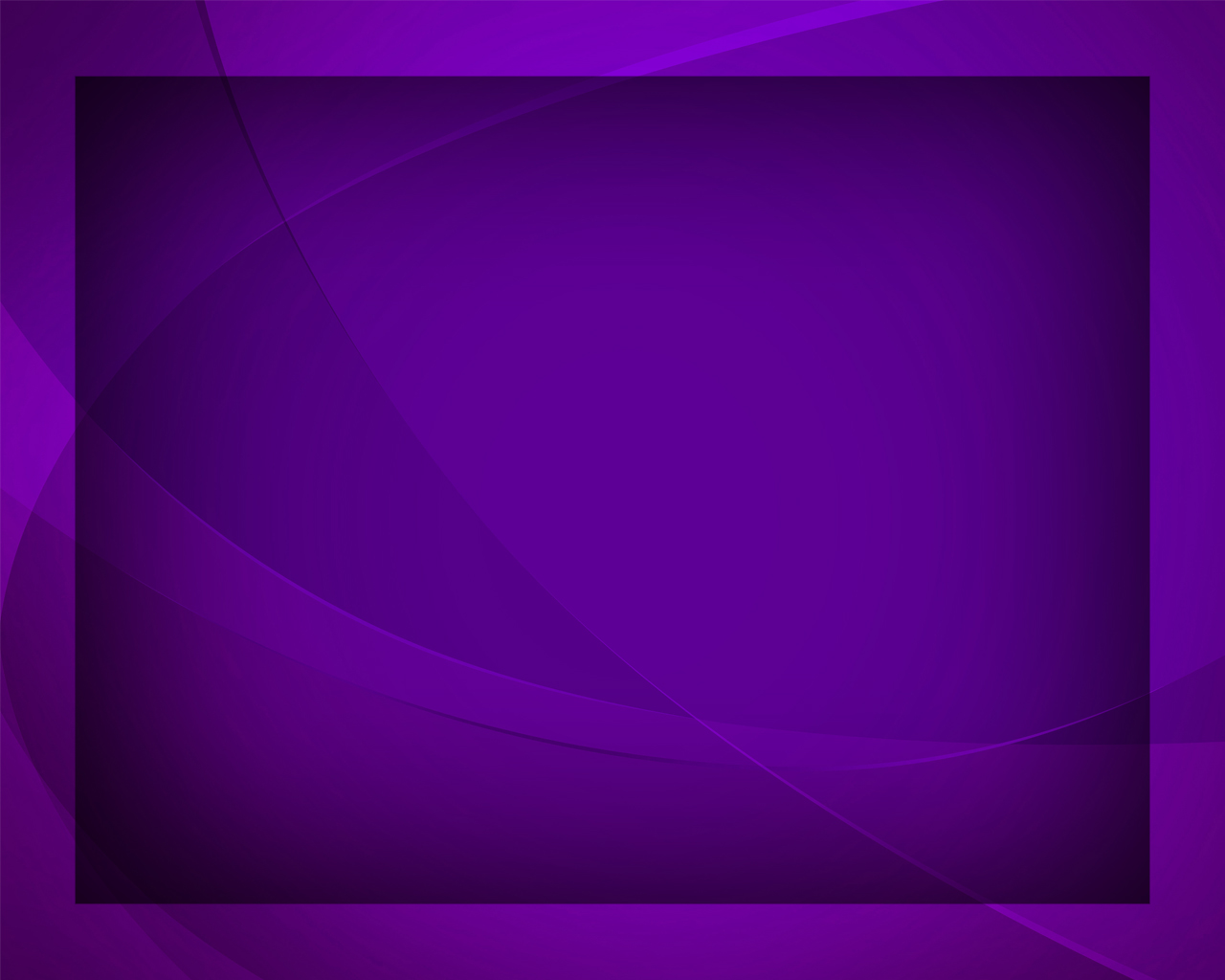 Ведь час суда 
уж наступил».
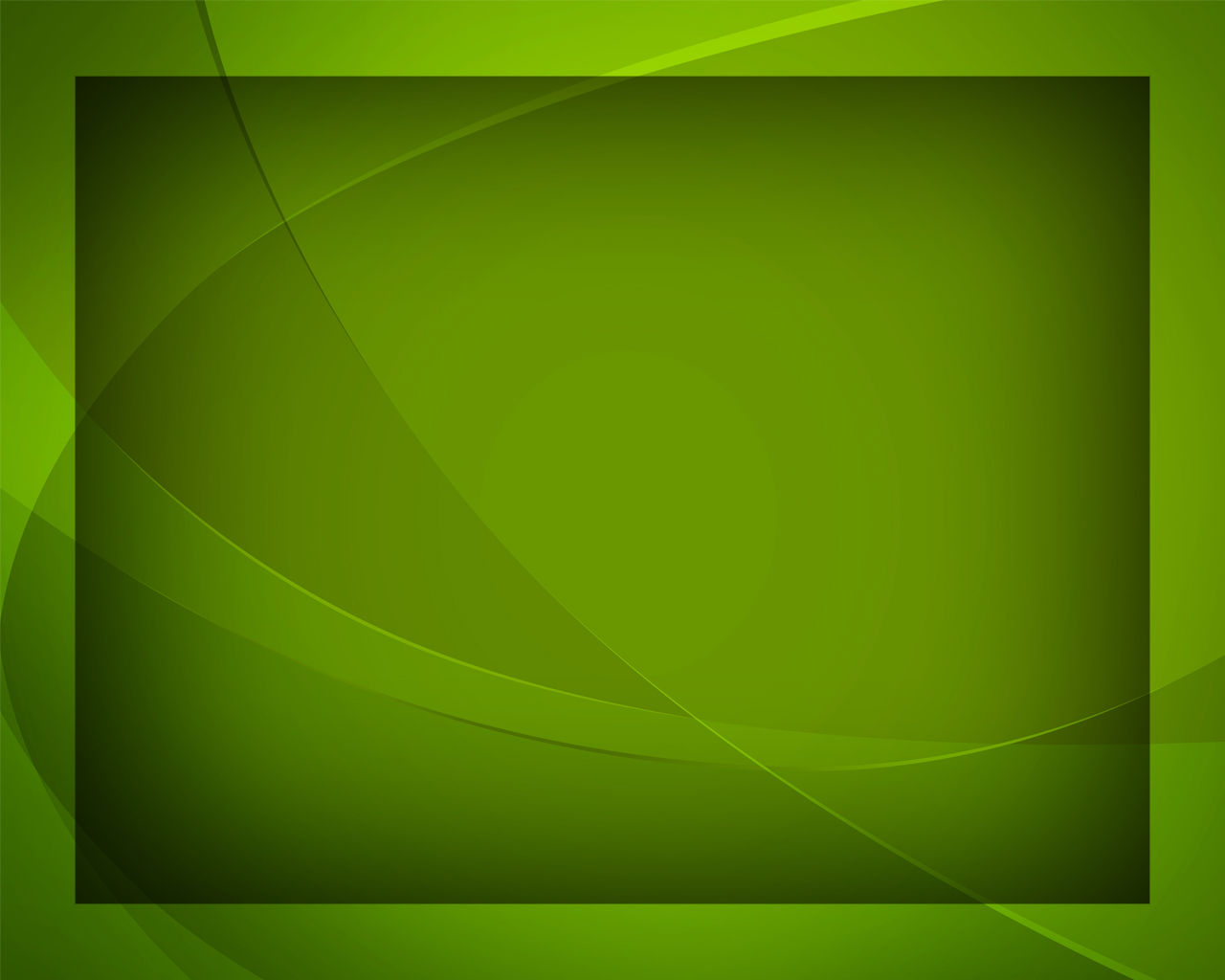 В великий 
судный день 
Тот только устоит,
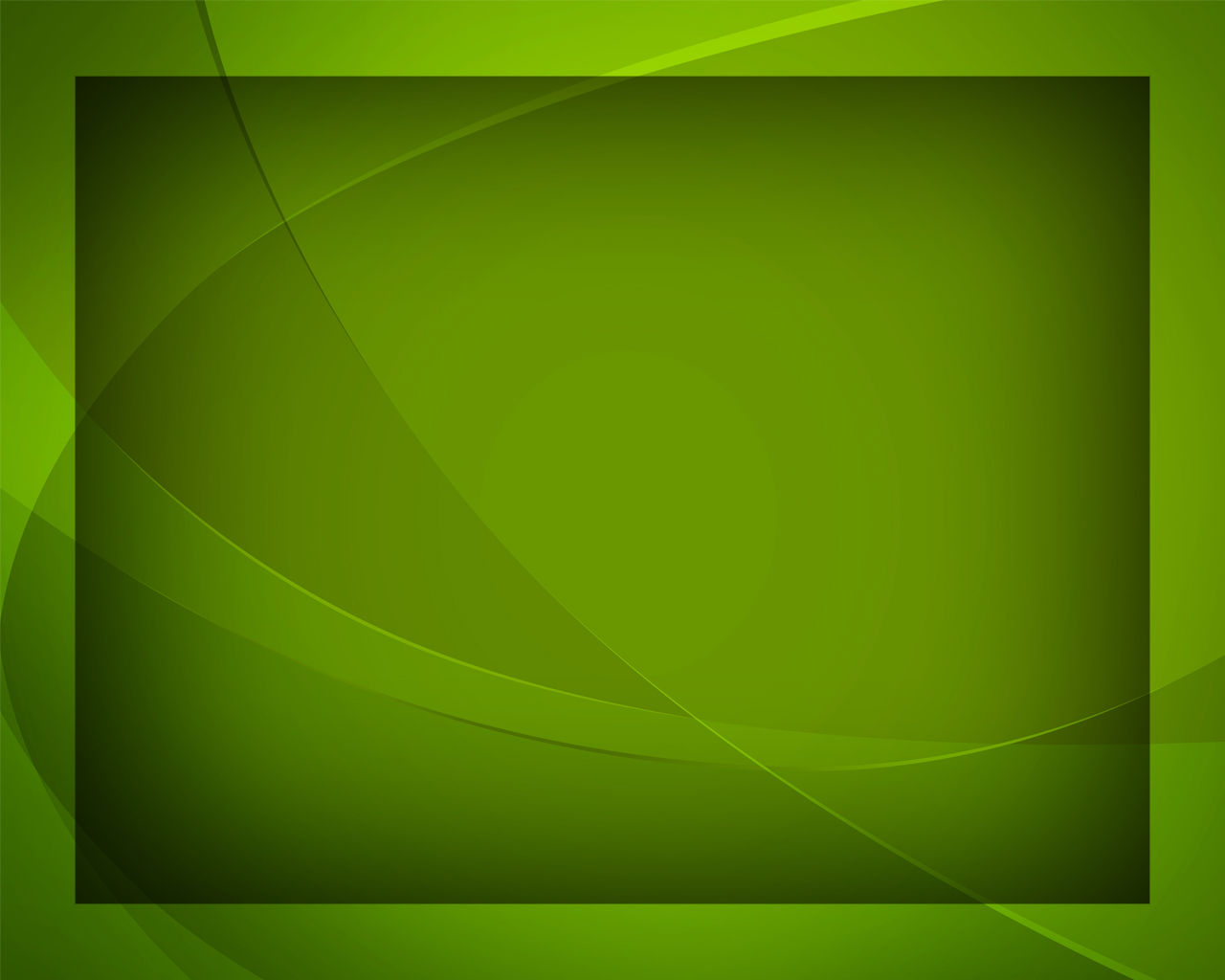 Кто Божью заповедь
И веру сохранит.
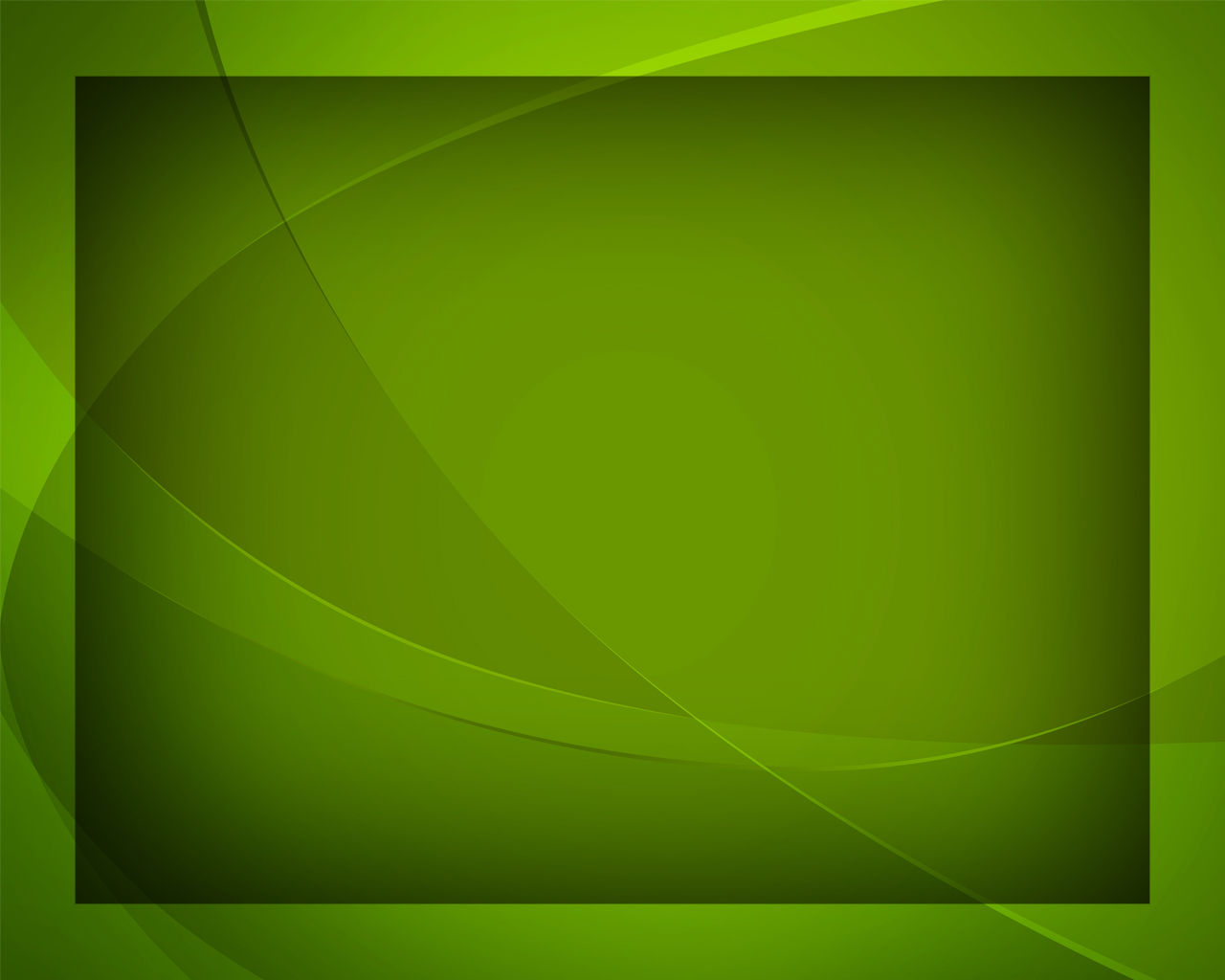 Во славе в облаках 
Спаситель 
наш придёт, 
Нас в Царство вечное введёт.
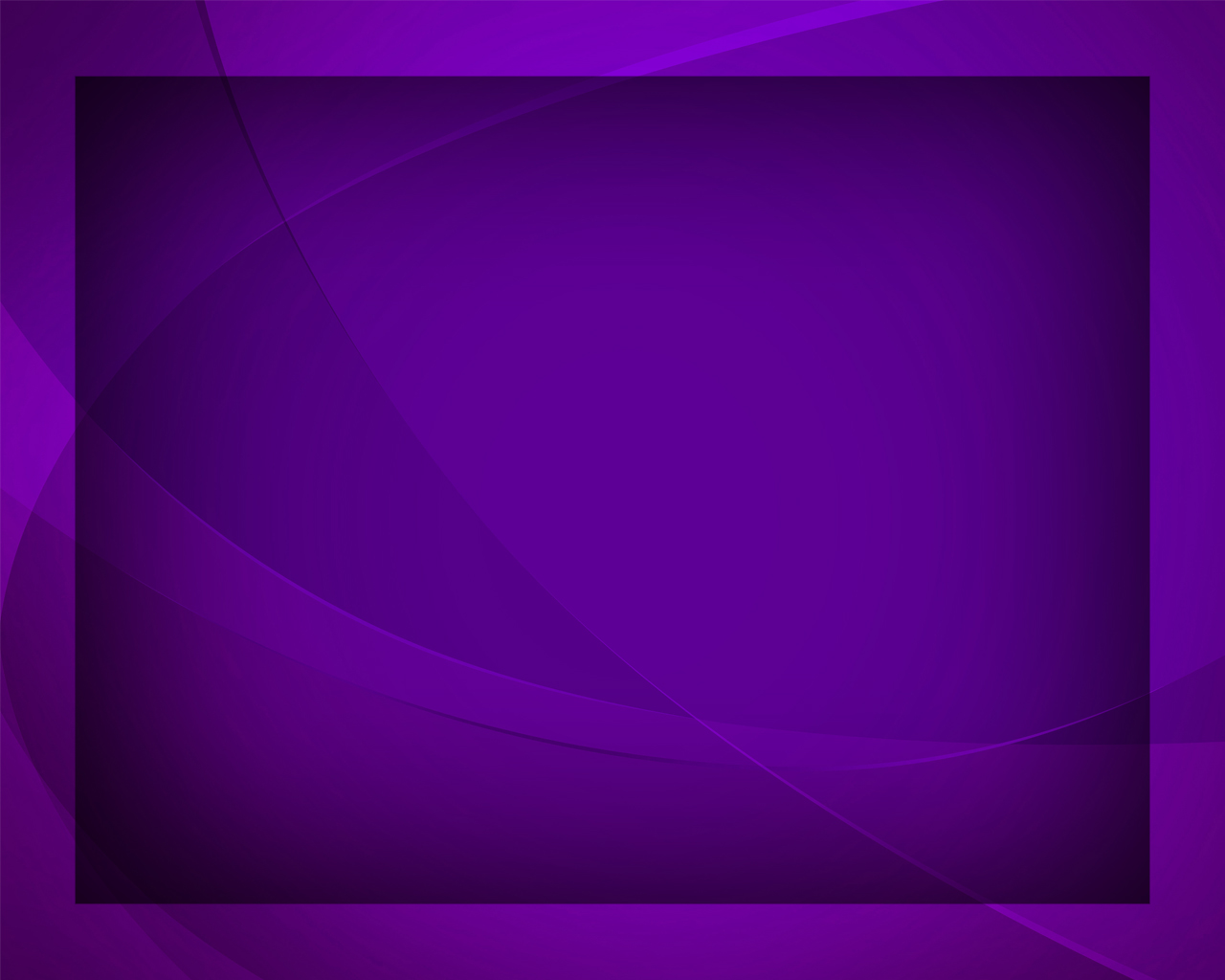 И эту весть 
несут с небес 
Три ангела 
по всей земле.
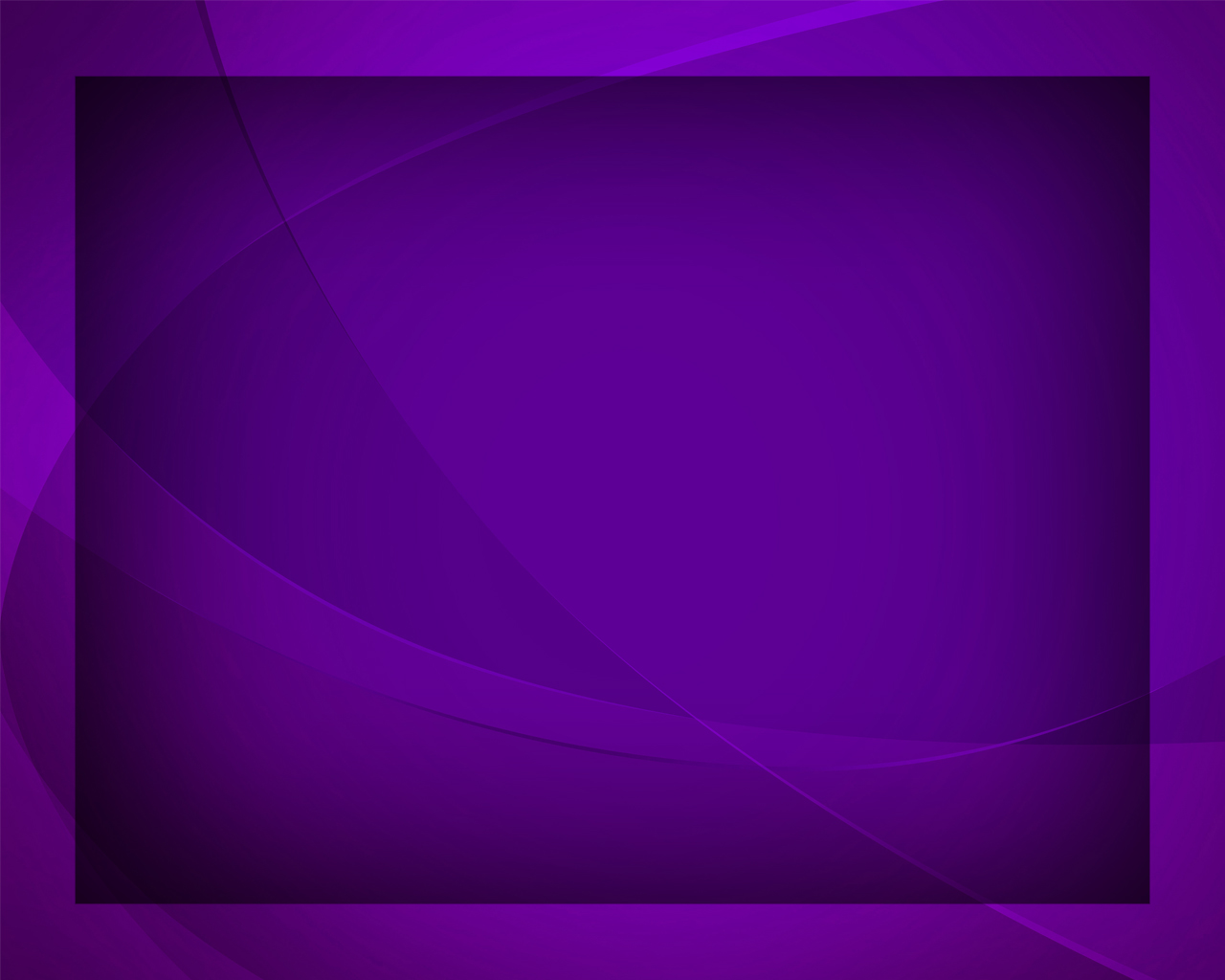 «Убойтесь Господа, 
Творца 
небесных сил,
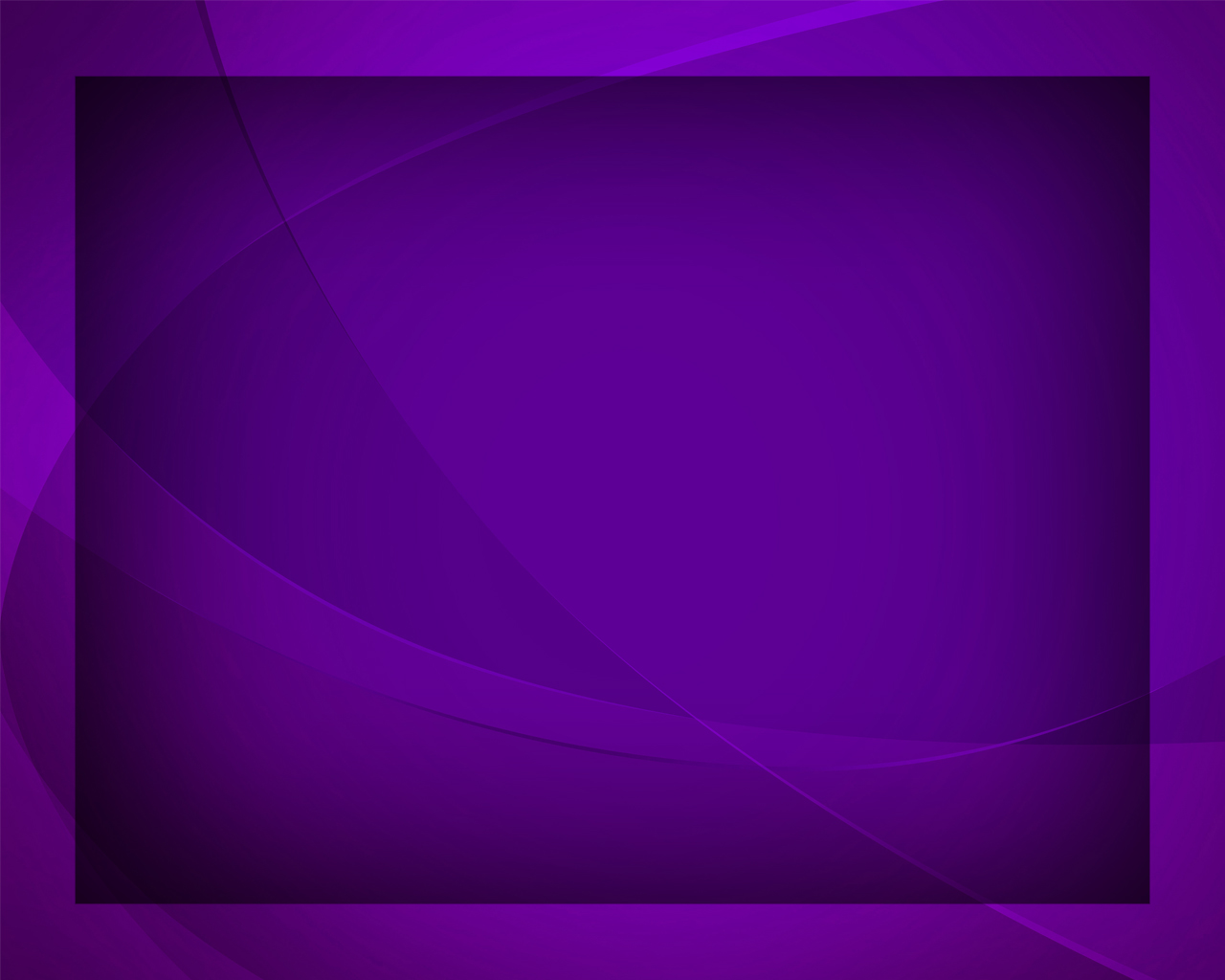 Ведь час суда 
уж наступил».
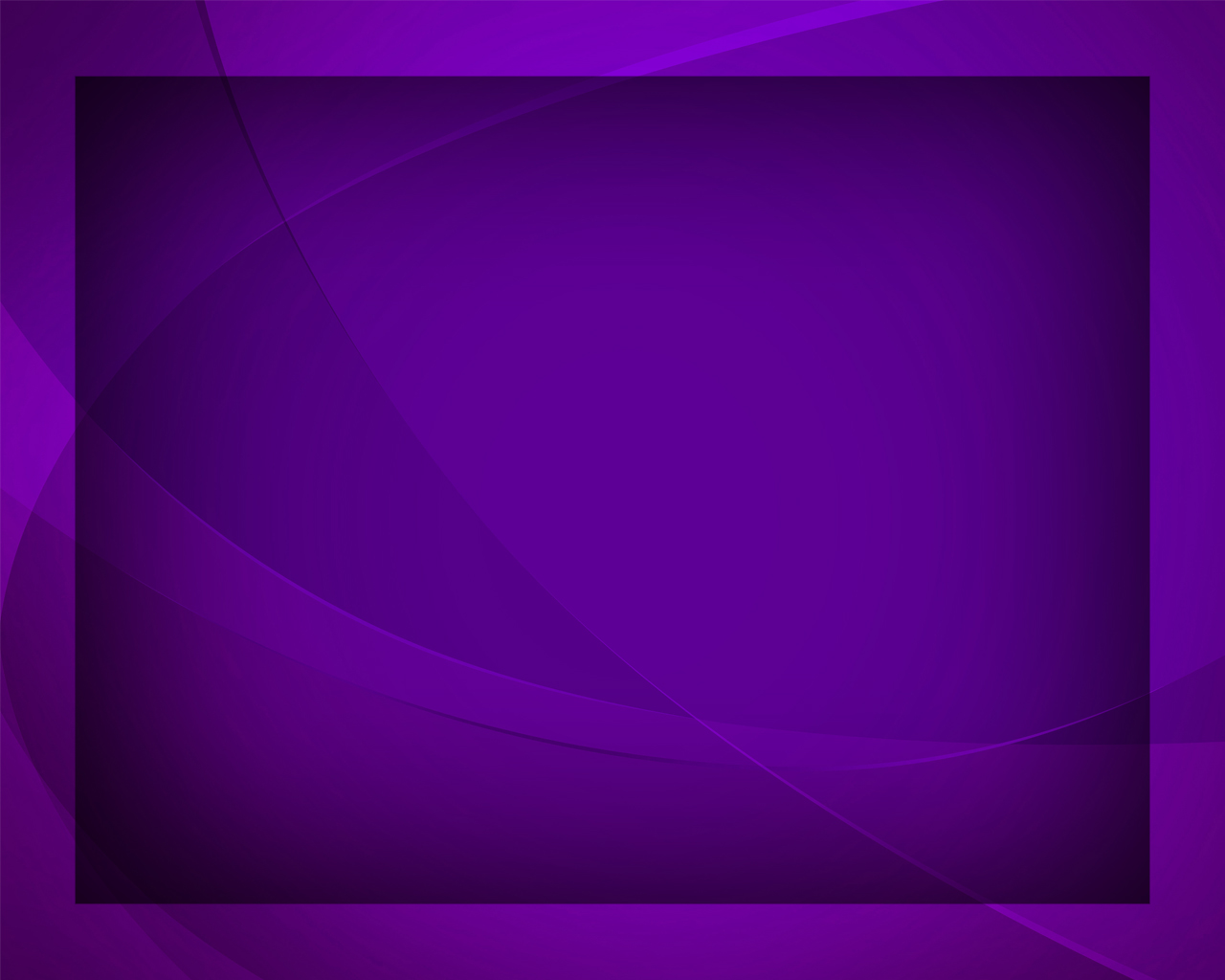